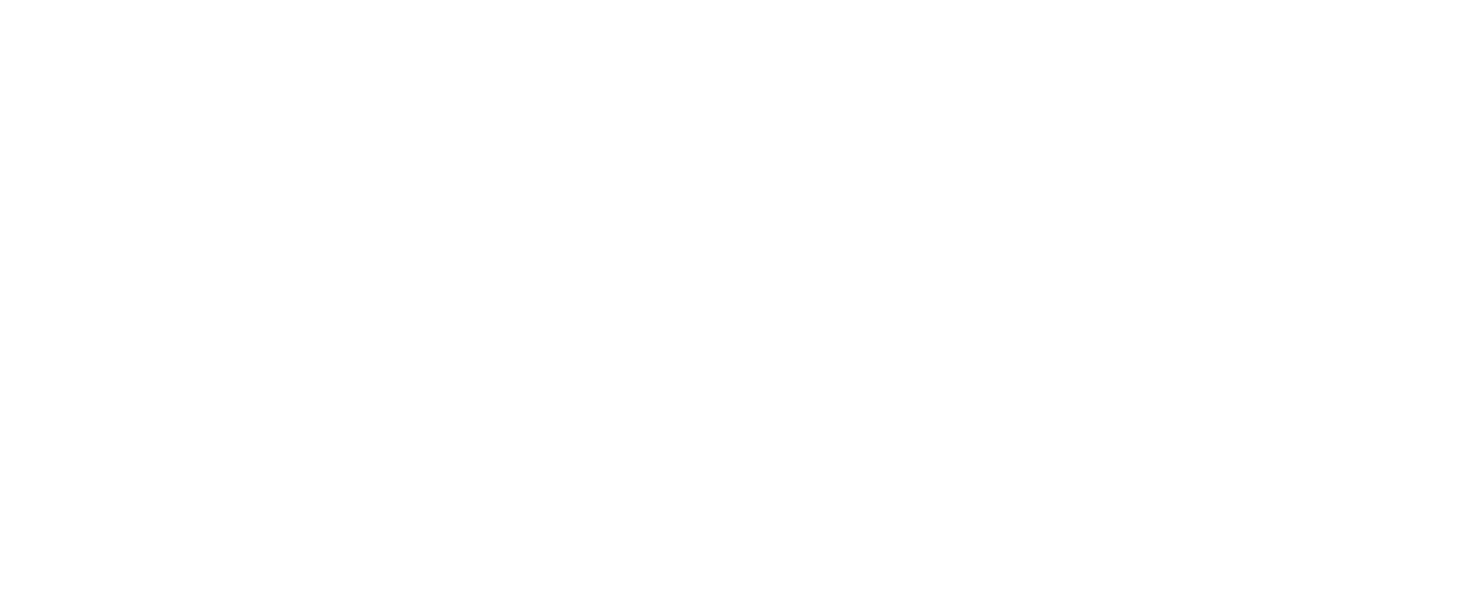 Social Media & The Media
[Speaker Notes: JARED 
Hi everyone. We're going to give folks a few minutes to log on.

JARED (KICK OFF)
Welcome, everyone! We're so excited to kick things off.
Introduce self and the ZERO TO THREE team members on the line]
Agenda
Welcome & Introductions
What is your story?
Sharing Your Story on Social Media
Sharing Your Story with the Media
Interviews
Op-Eds
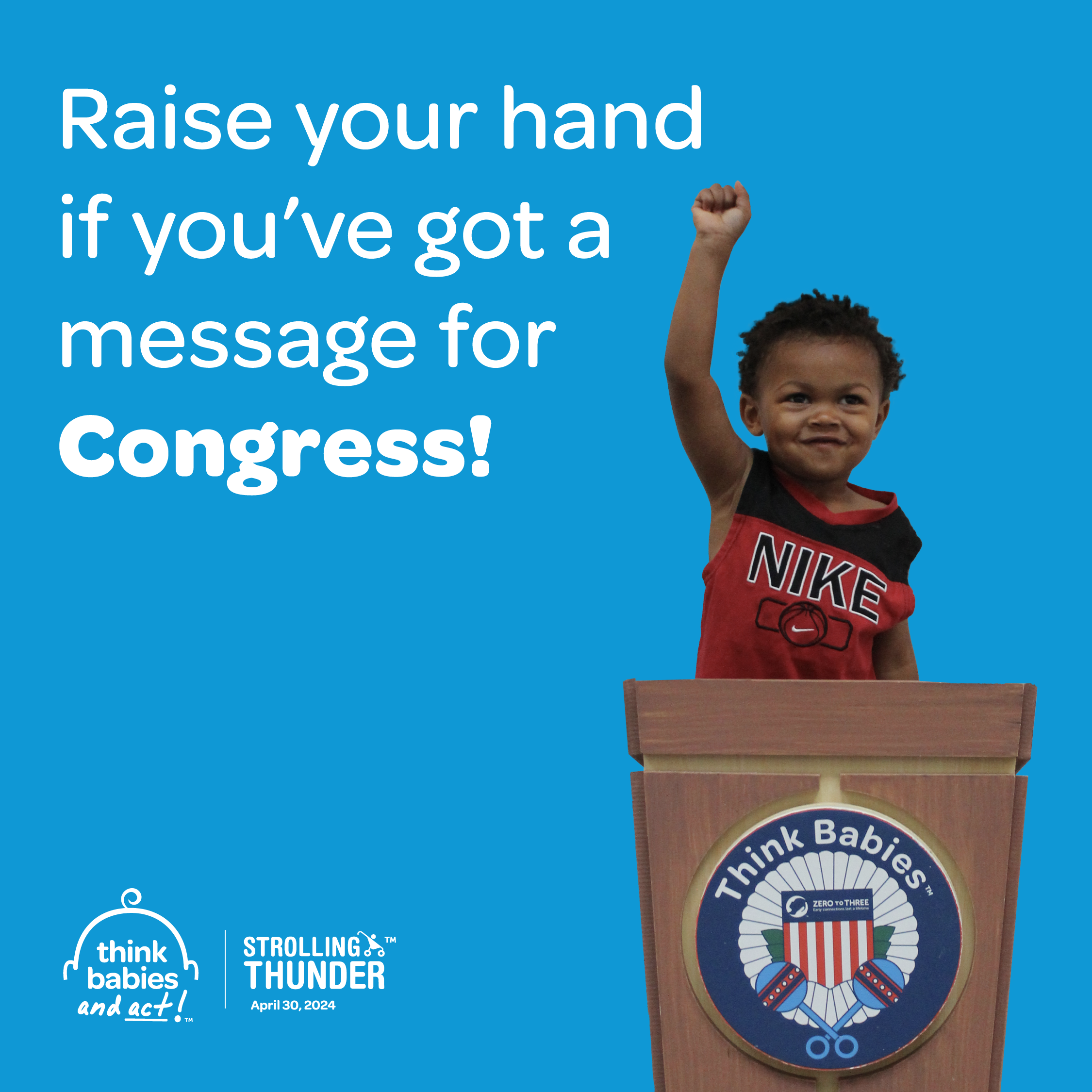 [Speaker Notes: JARED 
We’re going to cover a lot today on sharing important parts of your story with your Members of Congress and why it matters! Then, we’ll get to hear from a Strolling Thunder alumni on their experience being a part of Strolling Thunder and sharing their story. Like last time, we’ll end in breakout groups with your liaison to ask any questions you may have.]
Welcome
Our Communications Team
Joe Weedon, Senior Communications Manager
Sharon Bell, Editorial Manager
Suzy Tam, Senior Communications Associate
Gina Davis, Media & Public Relations Associate Director
West End Strategy Team
Adam Muhlendorf
Allison Muhlendorf
Romelo Wilson
What is Strolling Thunder?
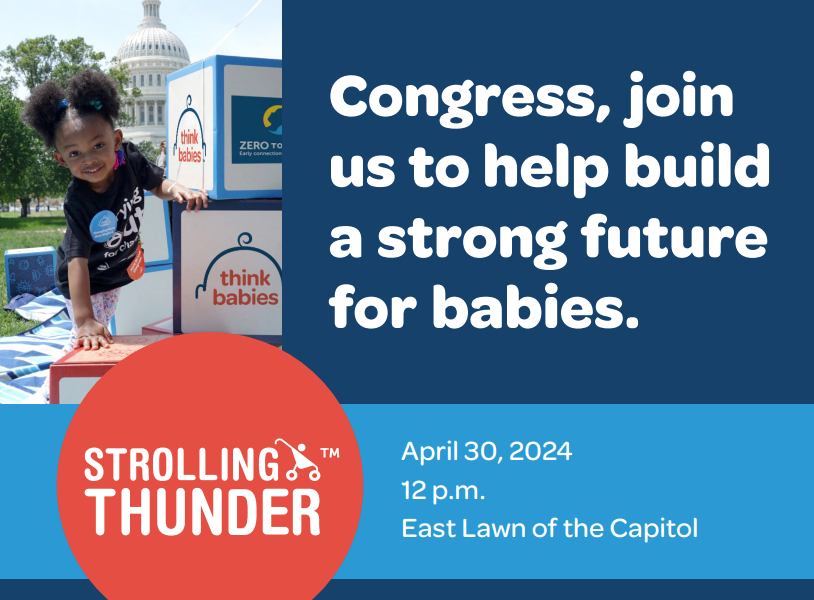 Strolling Thunder Rally
Meetings with Members

But it’s more…
Building Power Among Parents
Changing Narratives About
Babies
Families
And America
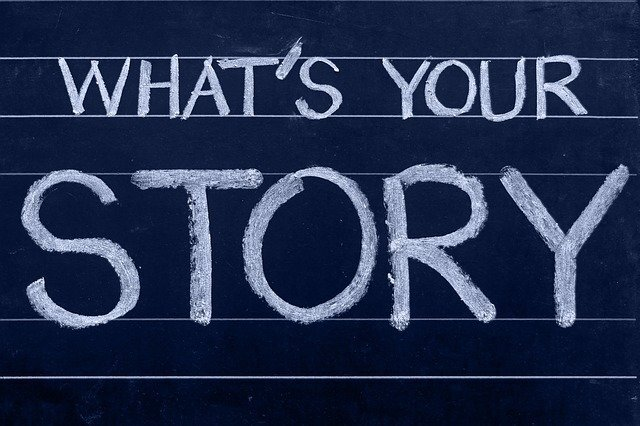 We want you to own and tell your story to encourage others to share and to change policy.

Here’s how we can help…
Social Media
Media (Newspapers, TV, Radio)
Welcome Webinar
Social media gets the word out...
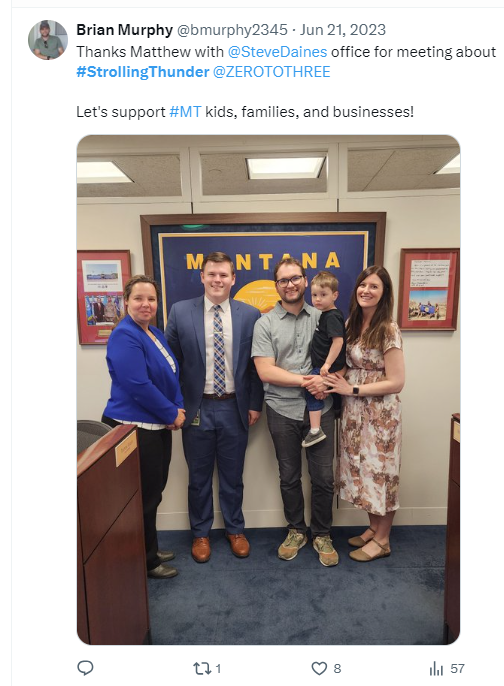 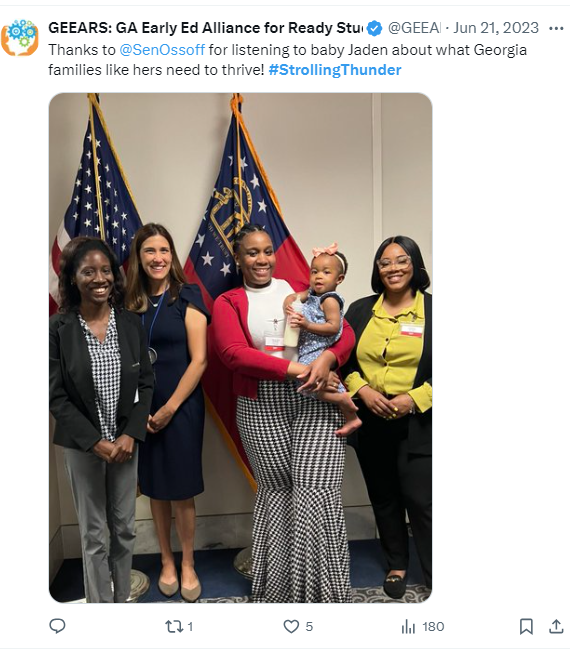 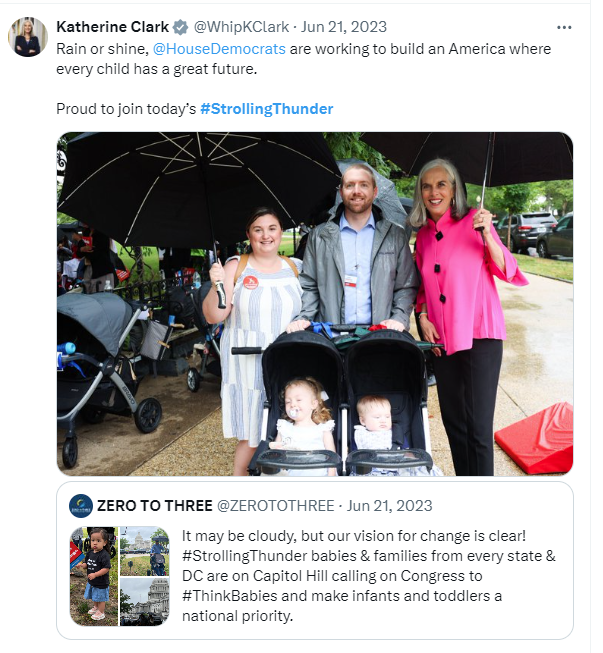 Social Media
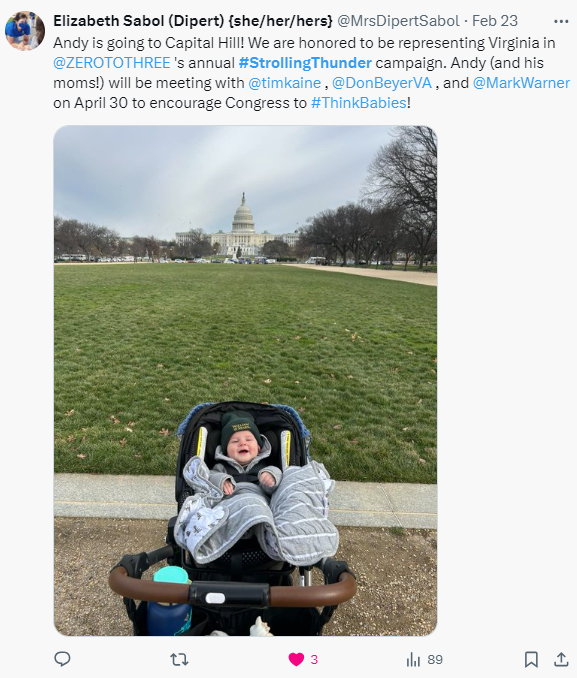 From a Strolling Thunder Family
https://www.instagram.com/colorful_stories/reel/CtwePfEt5gA/

A Strolling Thunder Experience
https://www.instagram.com/p/C19wUBqL2iC/?img_index=1

On an issue (WIC):
https://www.tiktok.com/@tallmomrunning/video/7332524096166808878?q=wic%20benefits&t=1709140738390
Social Media Tips
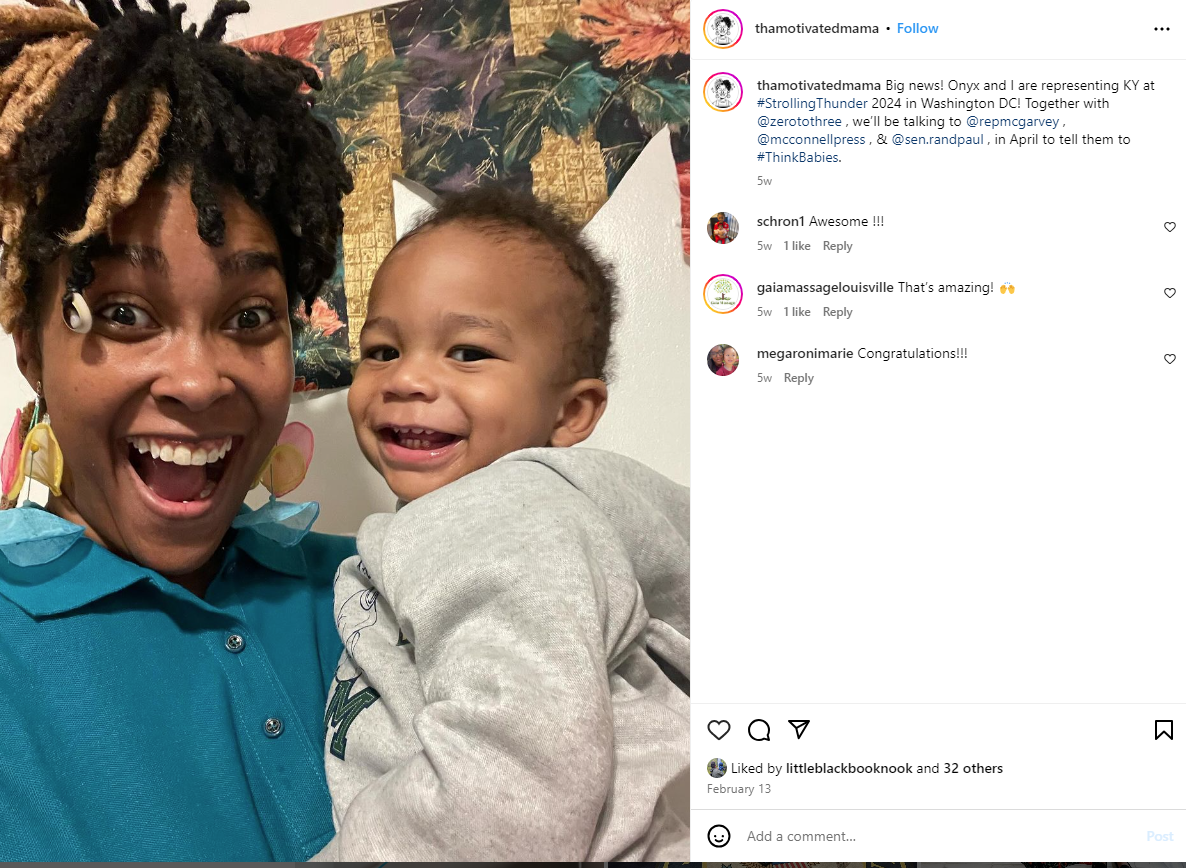 Be your authentic selves.
Your whole family can be involved! 
Be aware of your surroundings
Use the #StrollingThunder tag 
   and tag ZERO TO THREE!
Need help? Ask us!
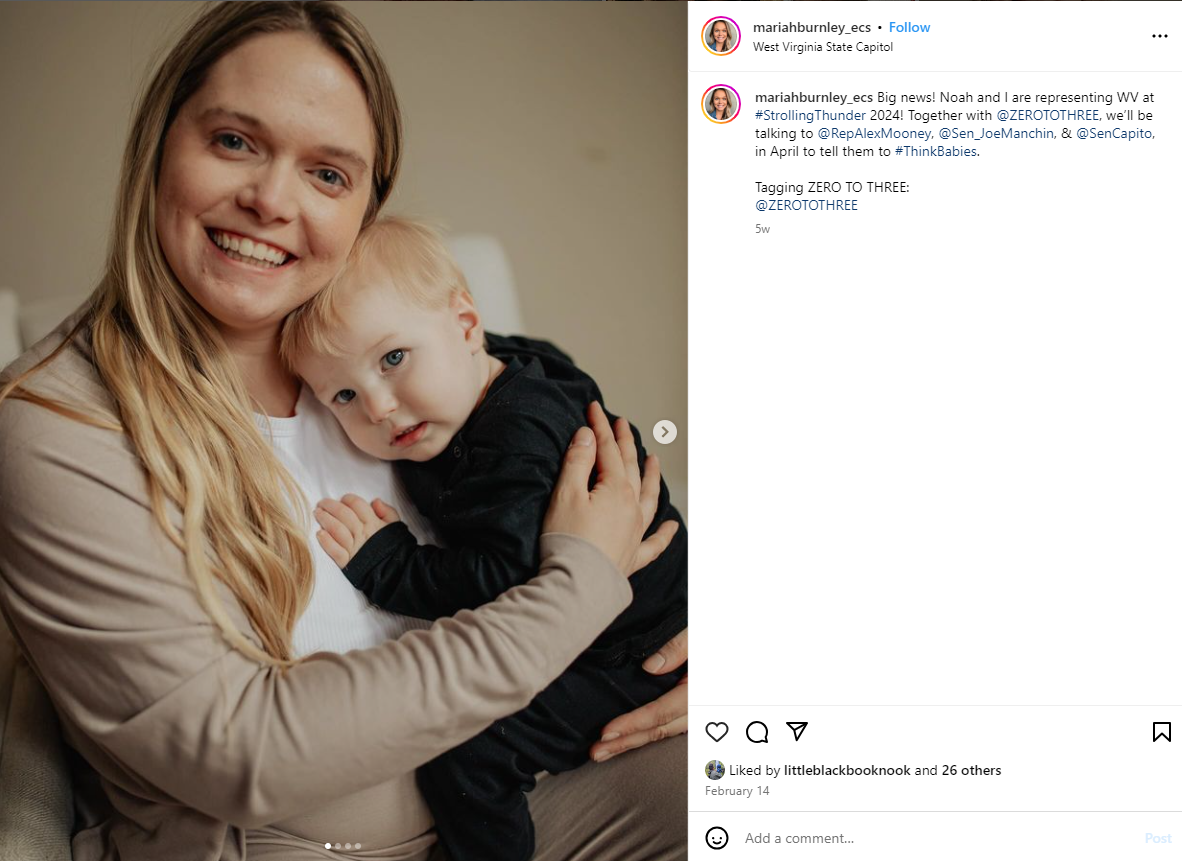 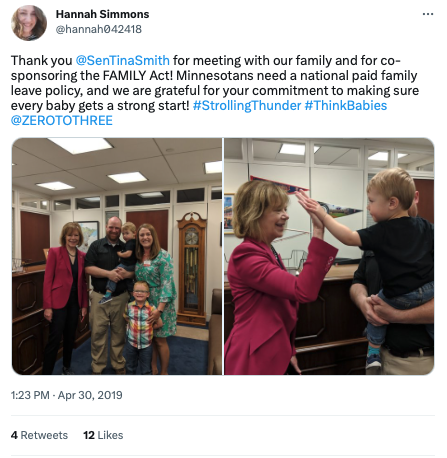 Social Media
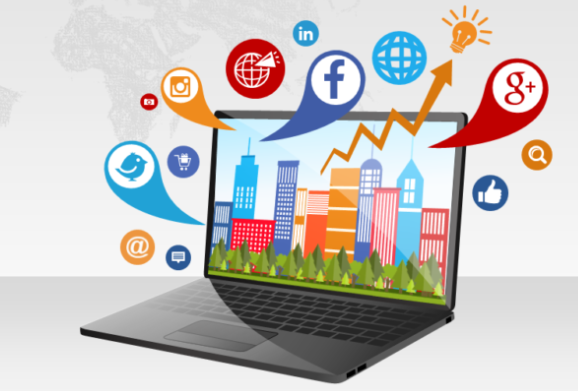 Let us worry about the platforms.
Let us worry about editing.

We want you to share your story.

Email Suzy Tam at 
STam@zerotothree.org
Send us your content
https://bit.ly/StrollingThunderSocialMedia
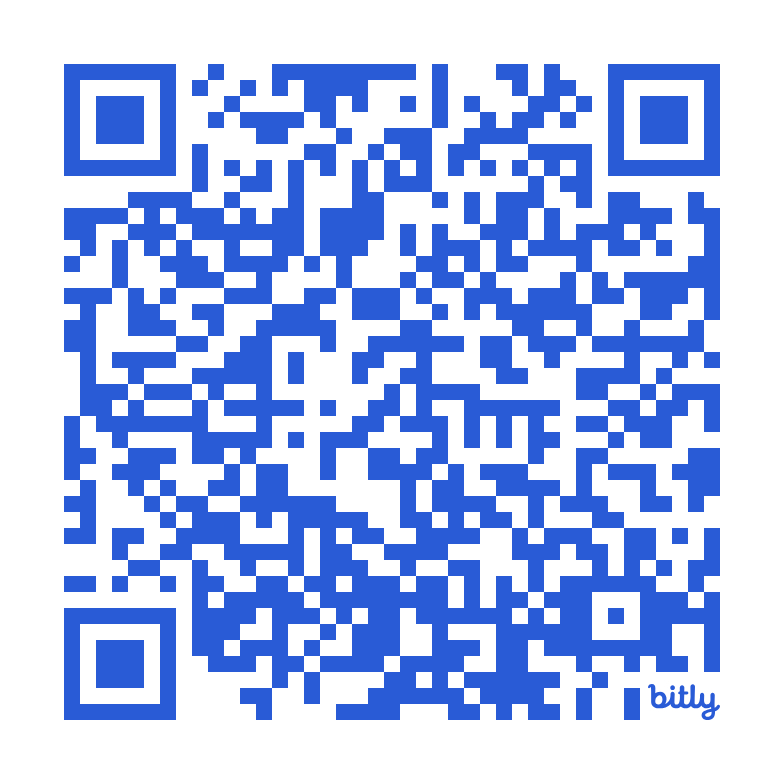 The Media
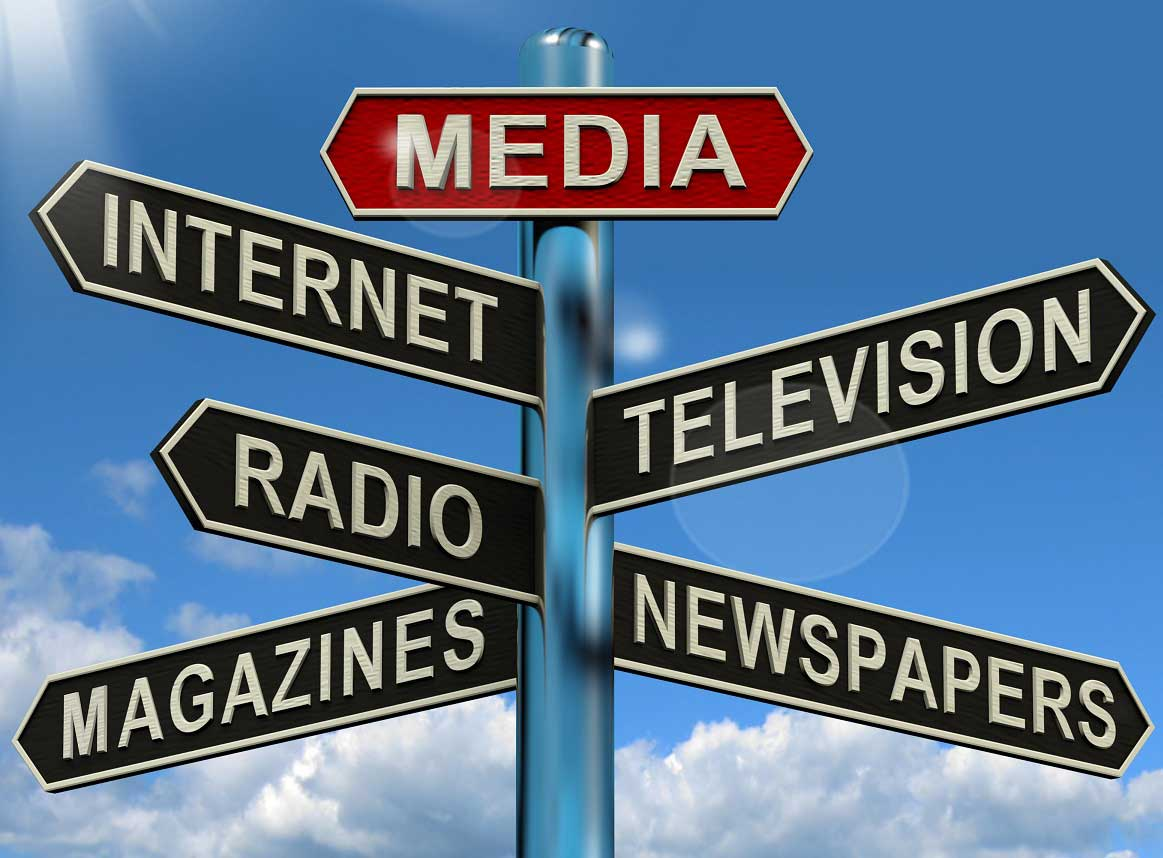 Interviews
TV, Radio, Print
Opinion Editorials (Op-Eds)
Letters to the Editor (LTEs)
Blogs / Websites
We’re Reaching Policymakers…
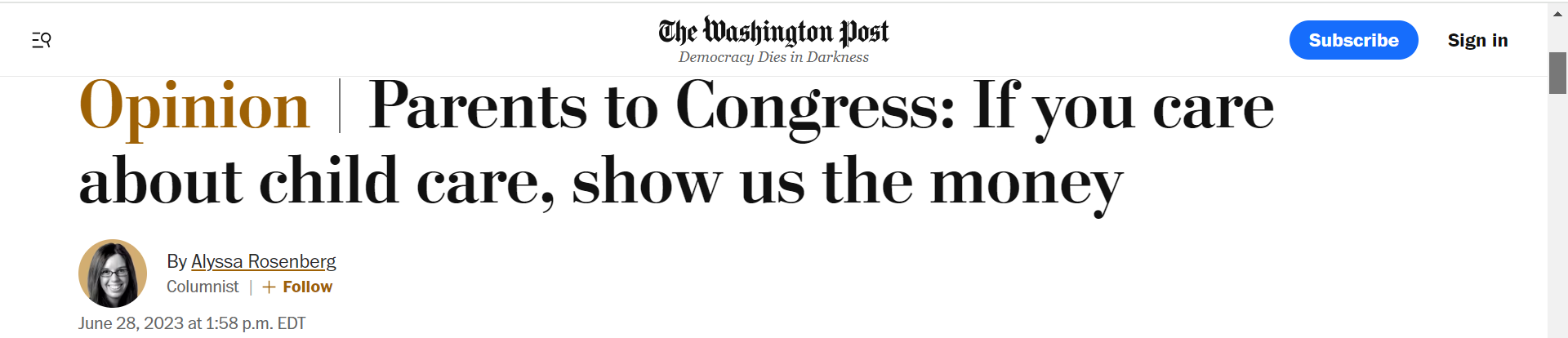 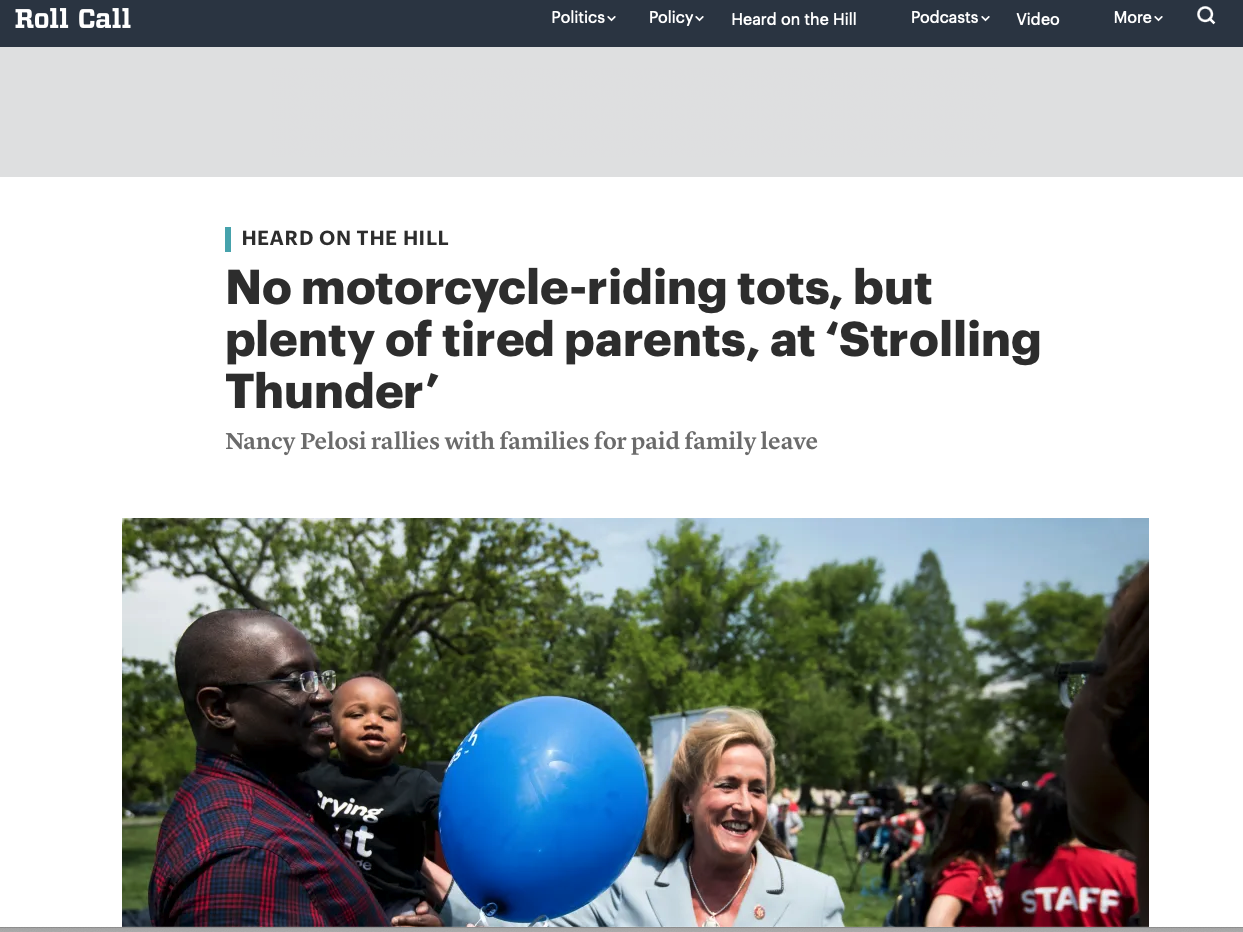 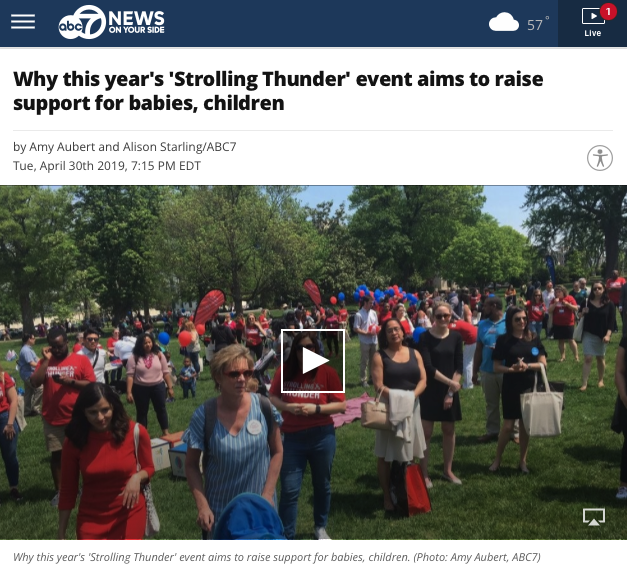 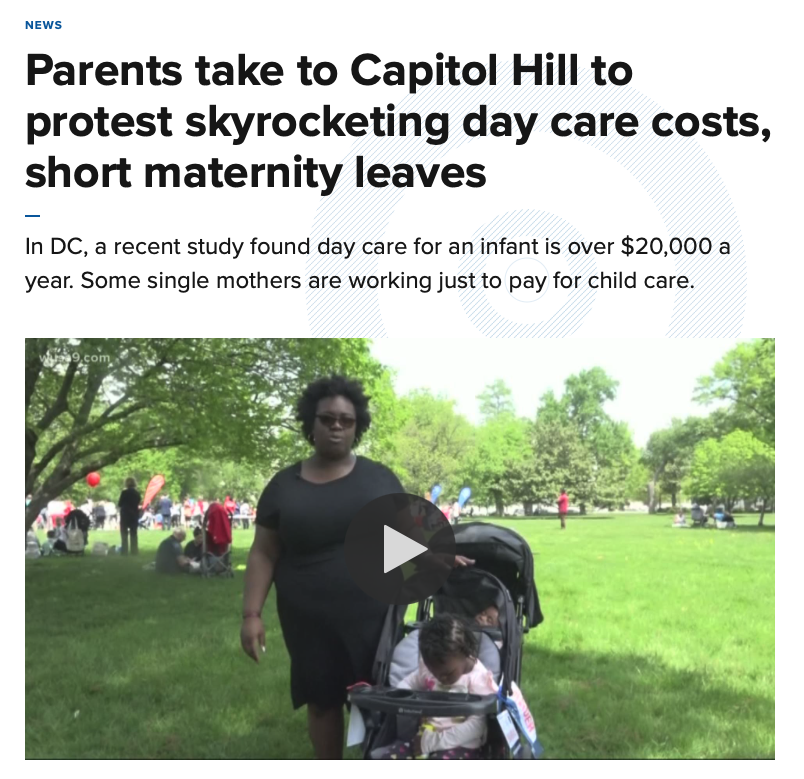 …we want to reach millions.
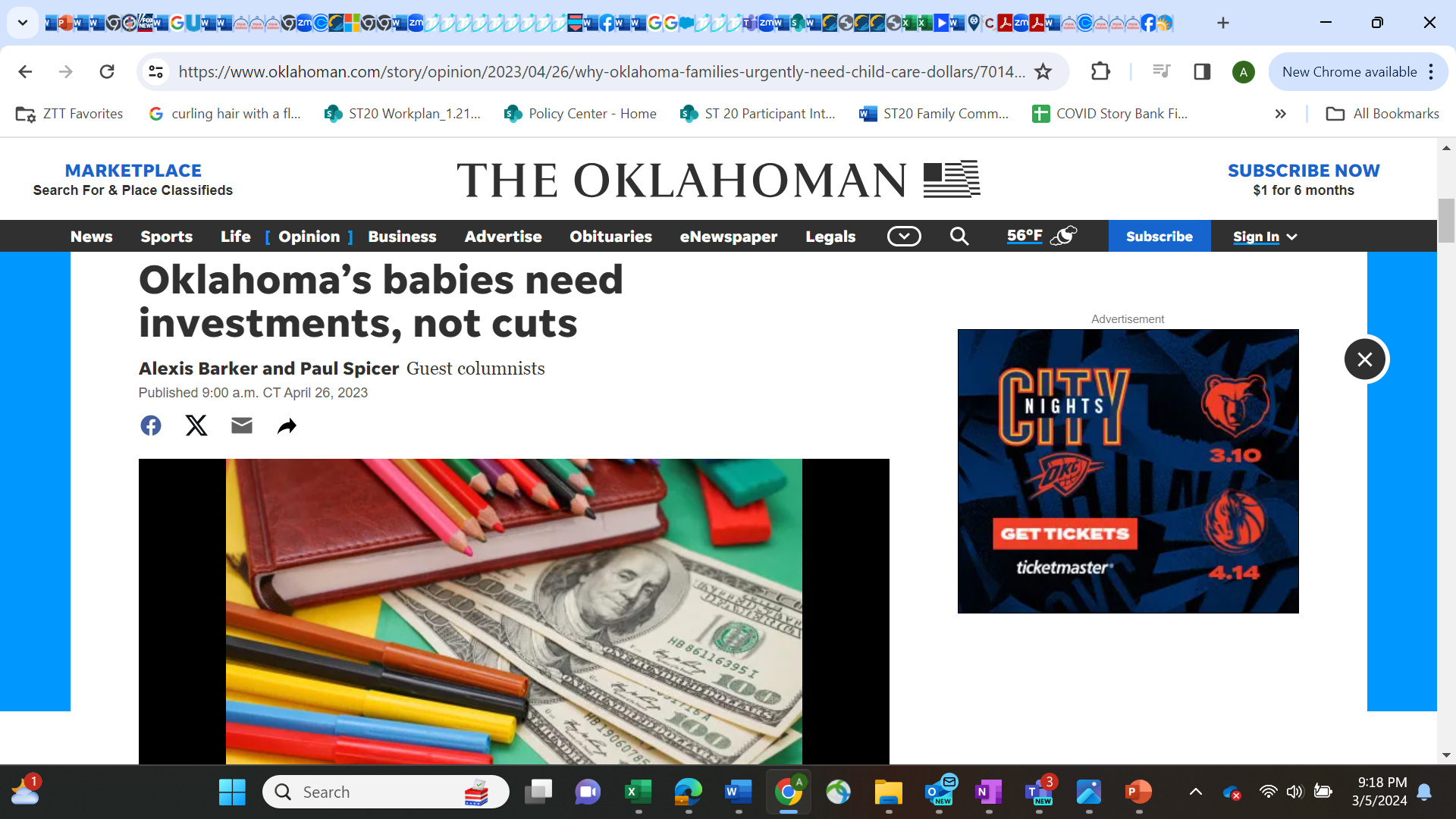 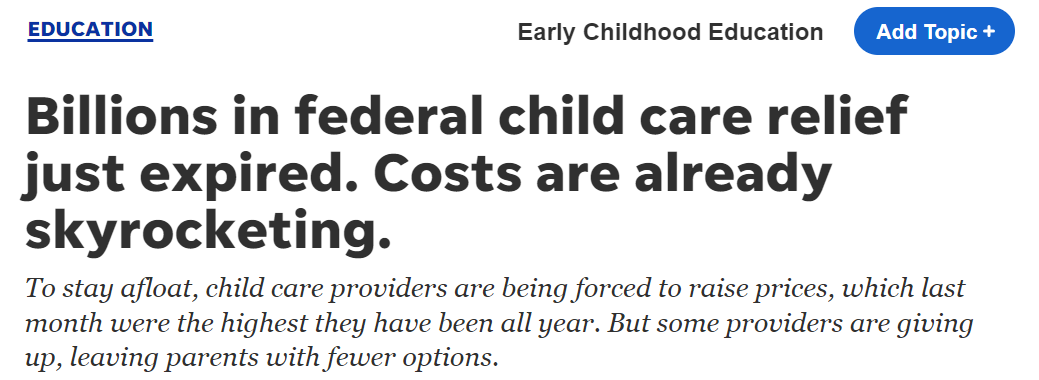 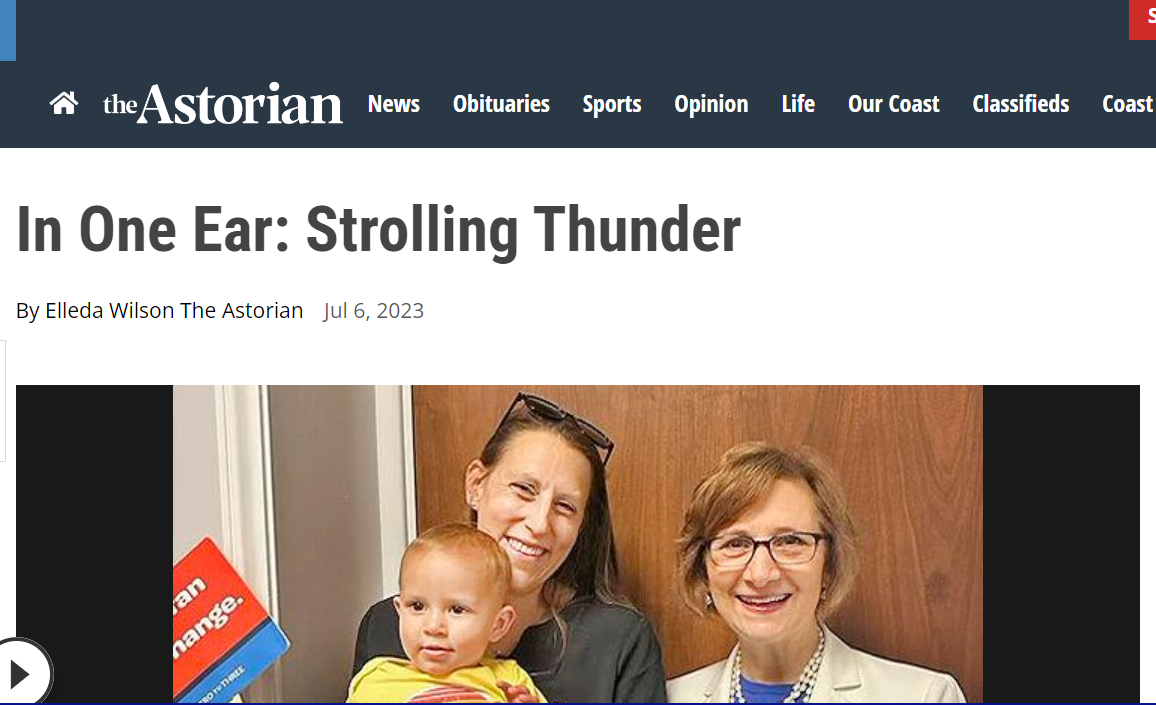 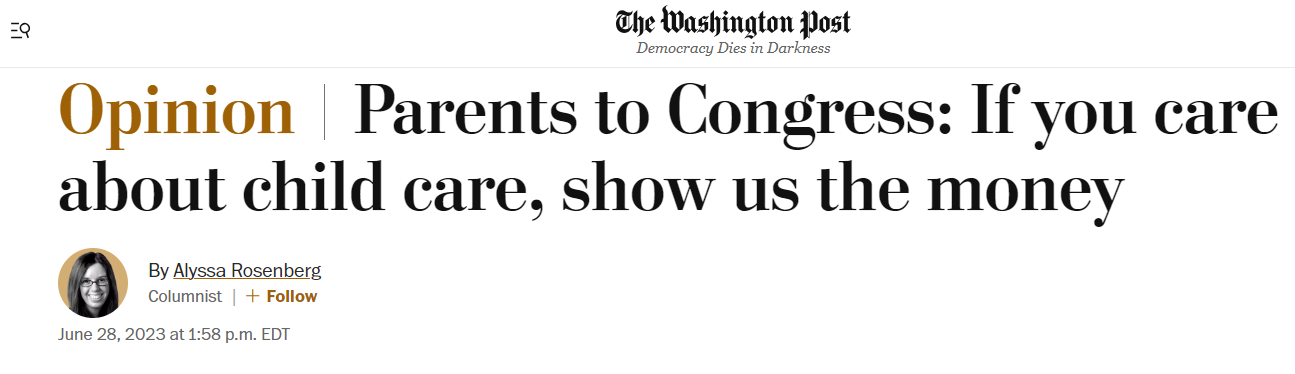 [Speaker Notes: CARLY

There are other ways to tell your story!  

In the next few months, at Strolling Thunder, and beyond, if you are willing, we will continue to ask you to share on social media.  

We will also have opportunities for folks who are interested to talk with reporters and to share your stories in the media.  

On March 26, we will host a webinar with our Communications team who will talk about these other kinds of storytelling.  It is optional but we really encourage you to attend!]
NBC News
National Public Radio
Media Tips
Be your authentic selves.
Your whole family can be involved! 
SMILE.
Pause, think about the question.
Don’t be afraid to say, “I don’t know…”
The Media
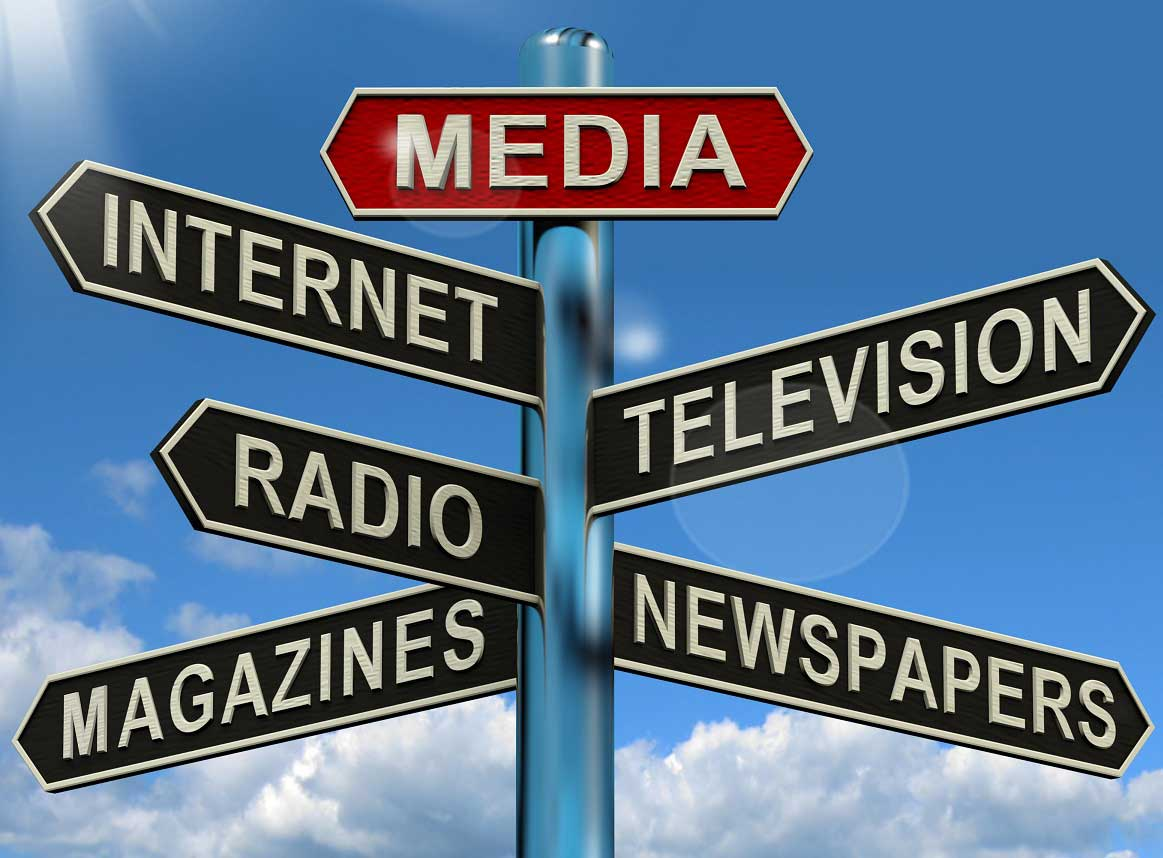 Let us worry about the outlets.
Interviews
TV, Radio, Print
Opinion Editorials (Op-Eds)
Letters to the Editor (LTEs)
Blogs / Websites

We want you to share your story.

Email Joe Weedon at 
JWeedon@zerotothree.org
Questions?
[Speaker Notes: CARLY 
Before we go into our breakout groups, I want to pause to see if there’s any questions for the full group?]
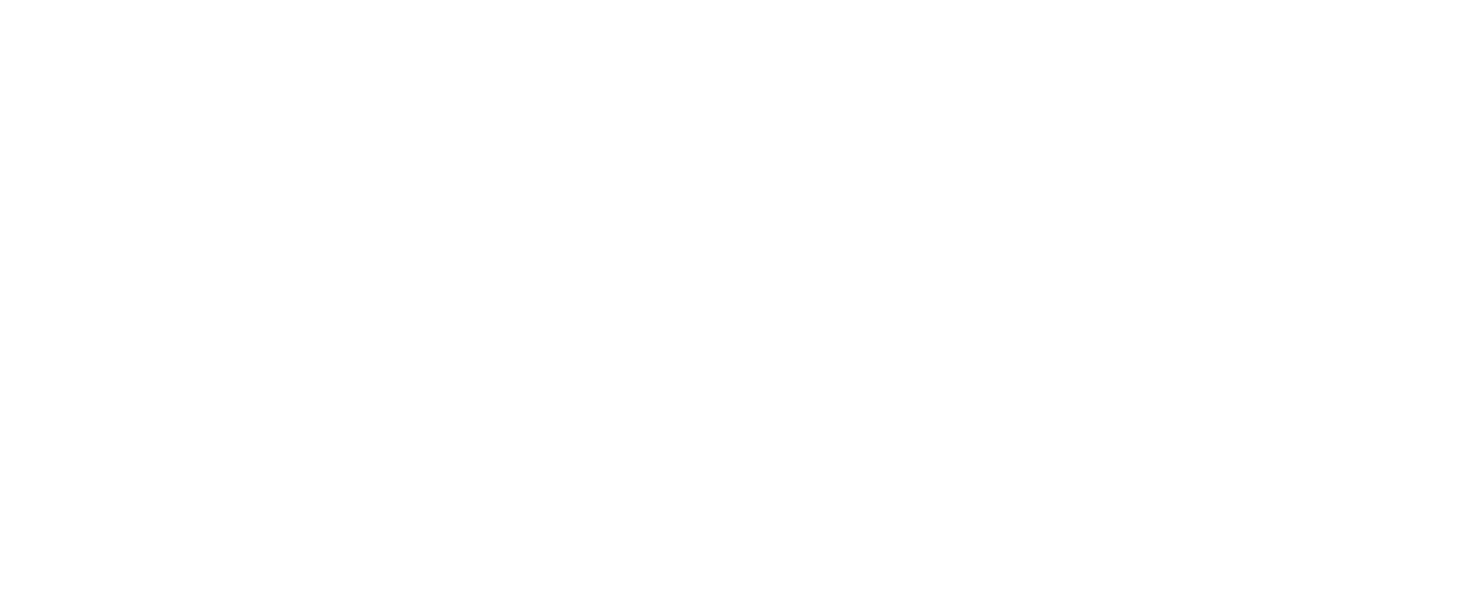 Thank you